In a nutshell
Develops, assesses and puts into operation an open and trusted federated infrastructure for next generation research metrics and indicators.
A Research Assessment Dataspace: Offers data, tools, services and guidance to support and enable policy reforms for research assessment.
At three levels
individual/group researchers
research and funding performing organisation
country
Budget: 2.985Μ
Start date: 1/1/2023
Duration: 36M
A multi-disciplinary consortium
Infrastructure experts
RRA + OS experts
Communities
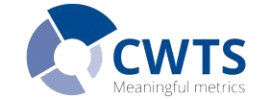 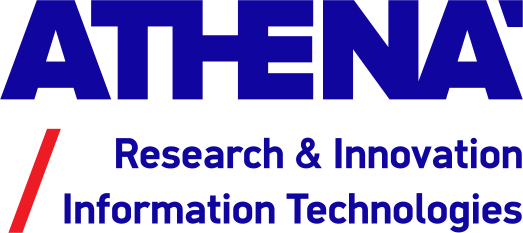 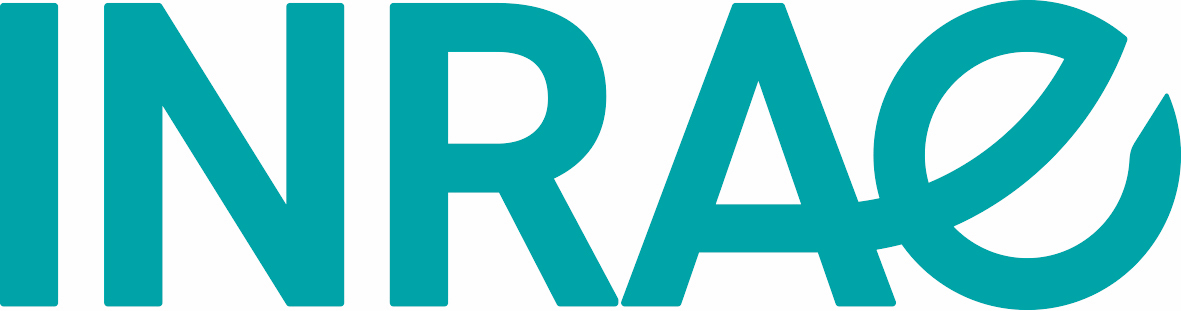 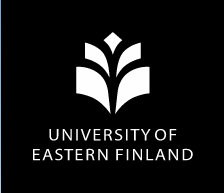 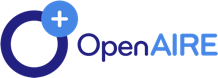 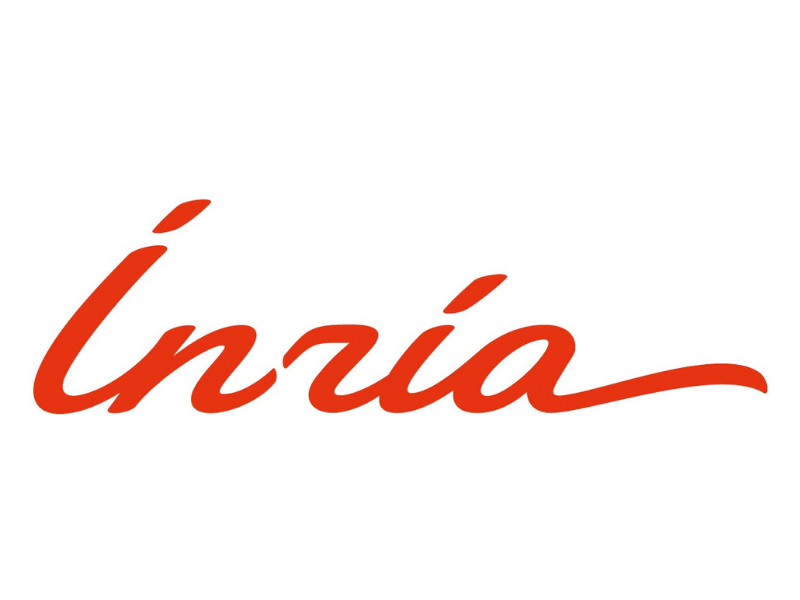 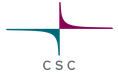 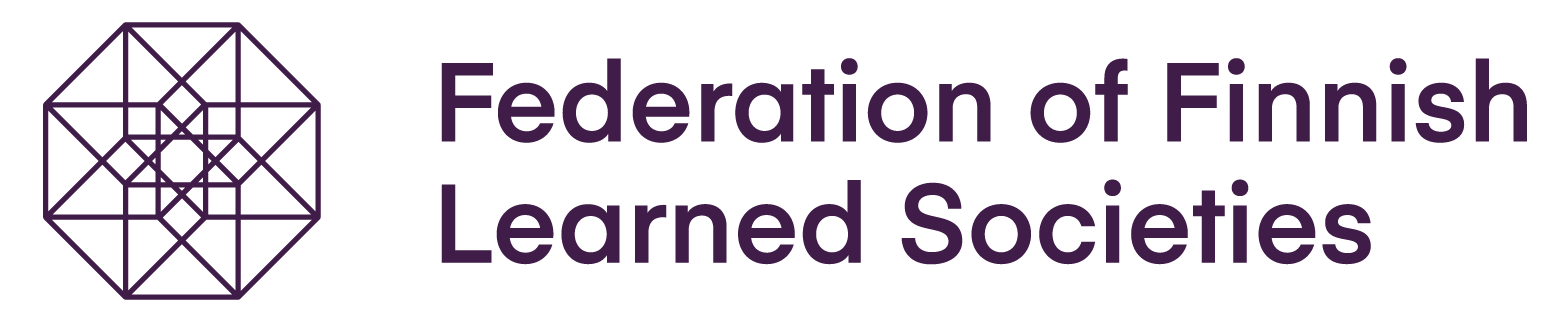 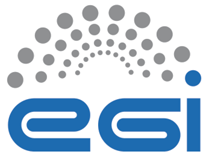 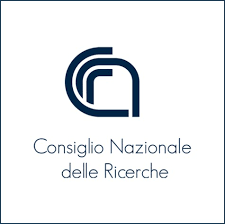 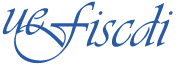 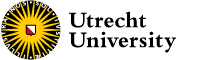 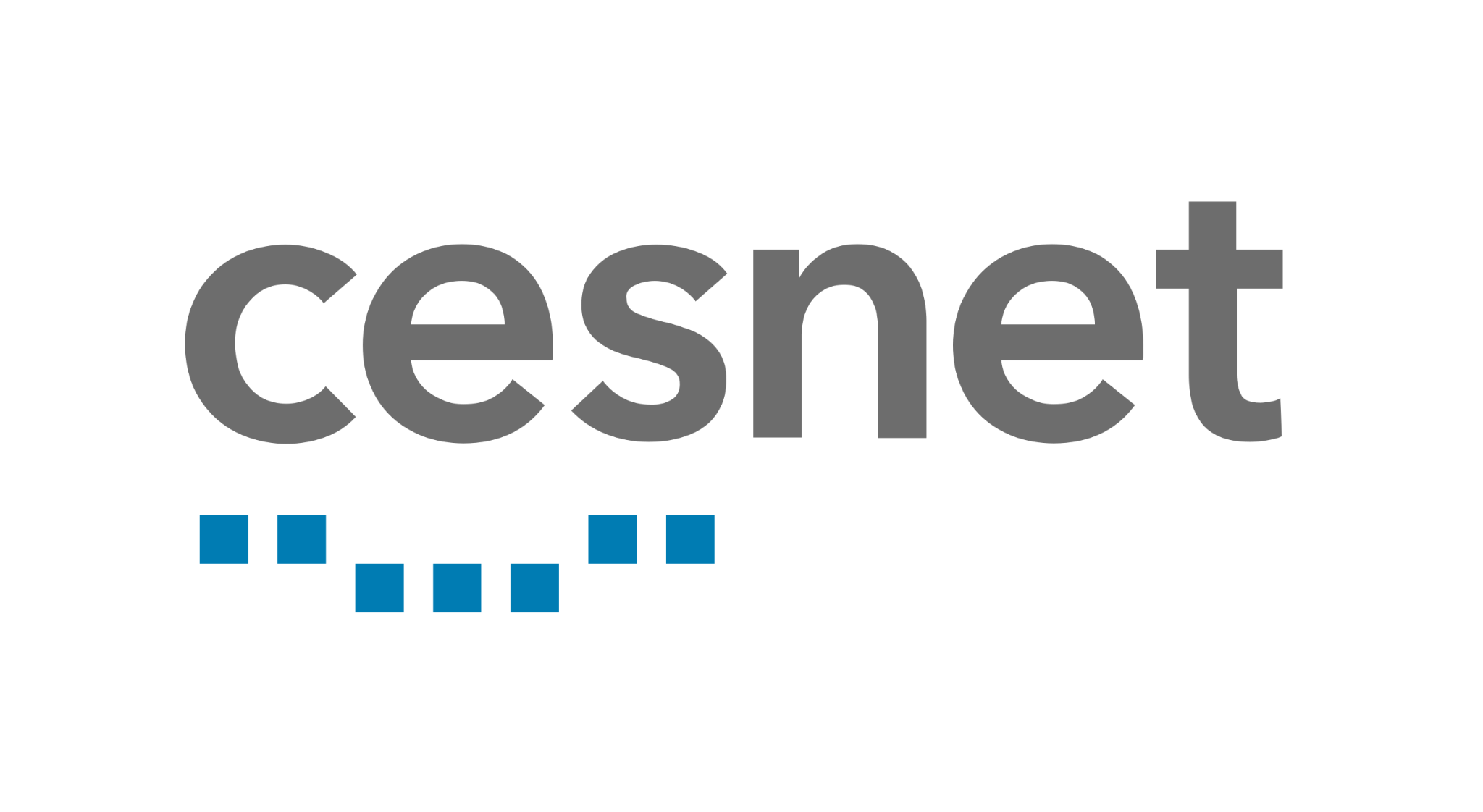 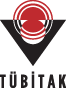 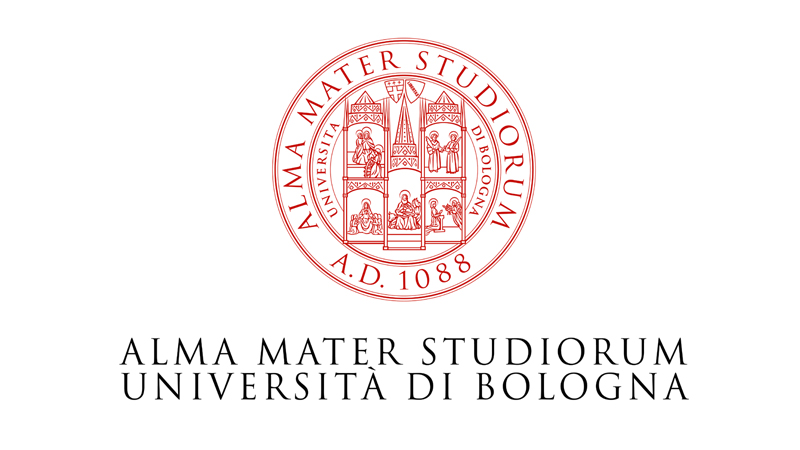 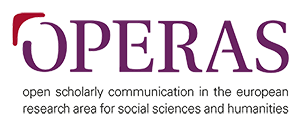 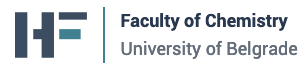 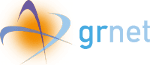 Important outcomes
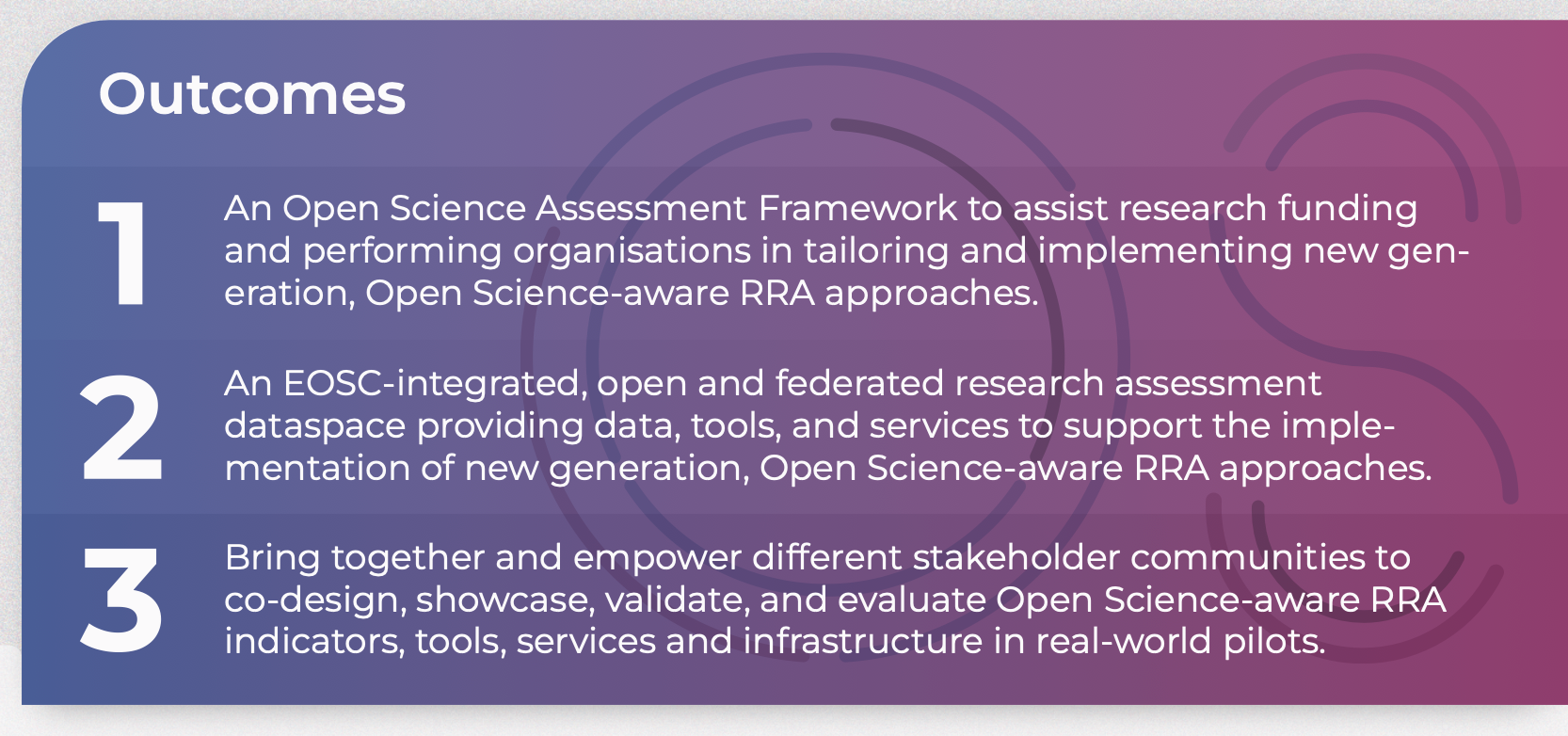 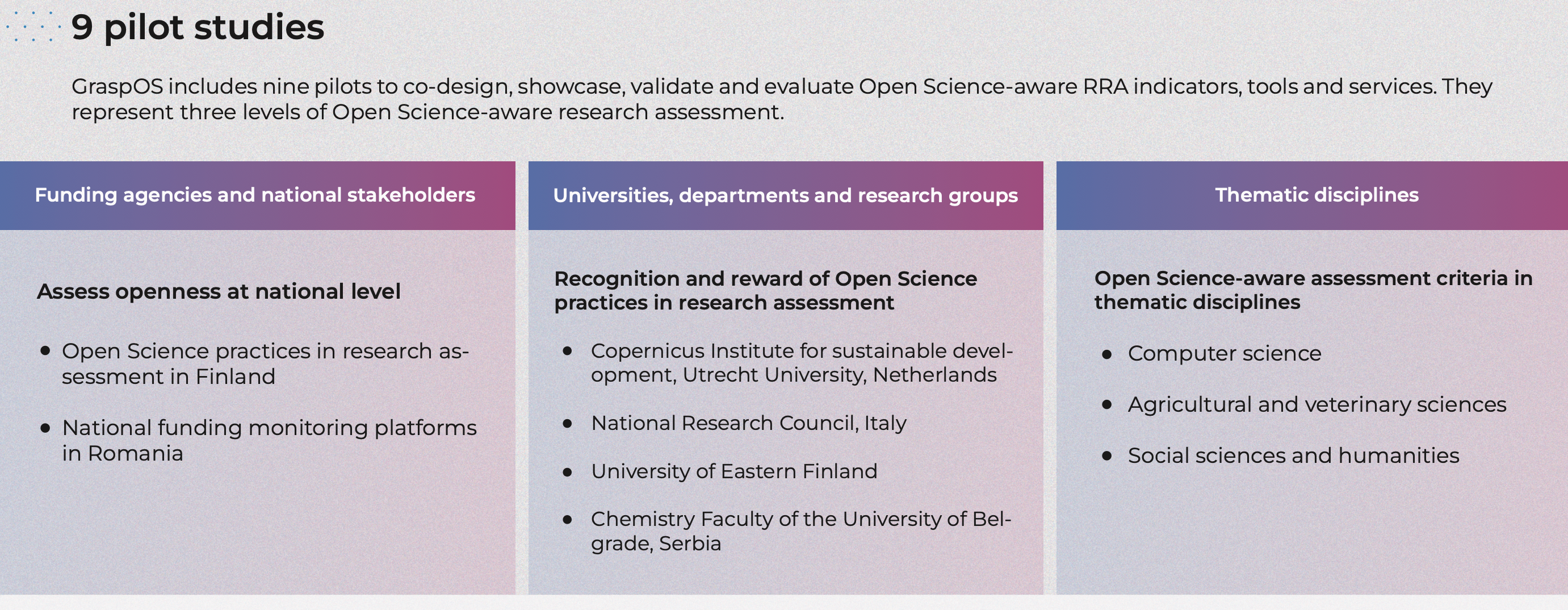 Build upon existing technologies & expertise
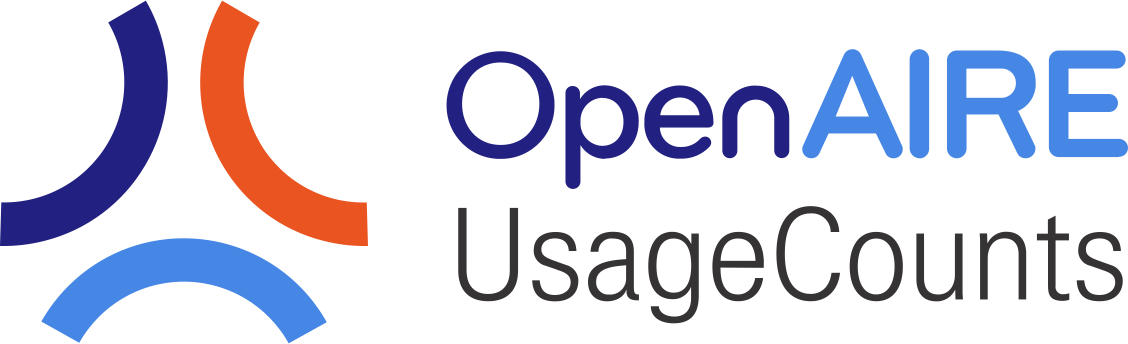 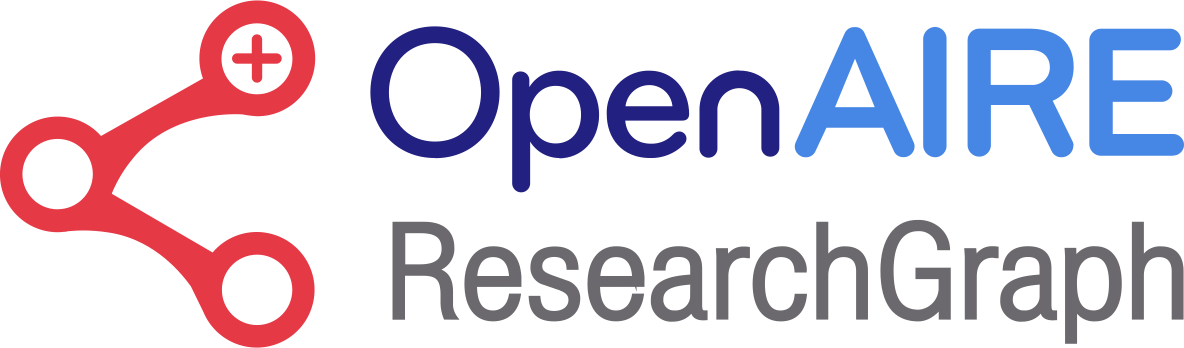 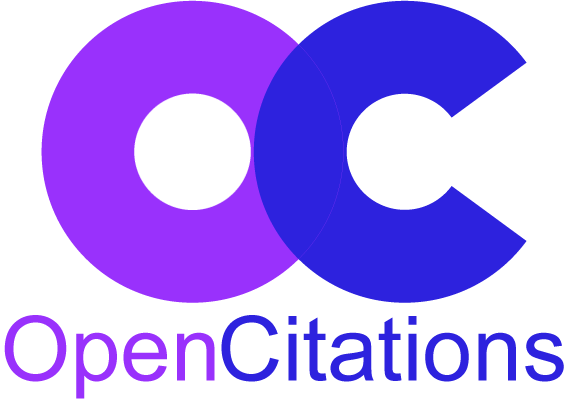 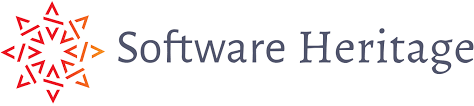 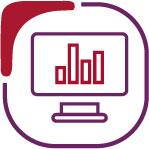 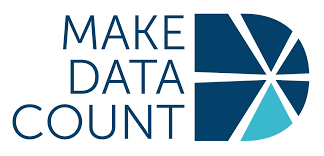 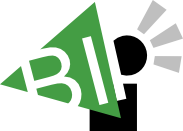 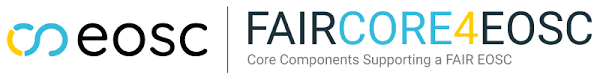 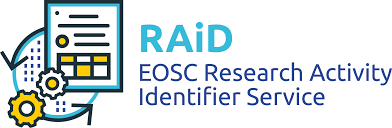 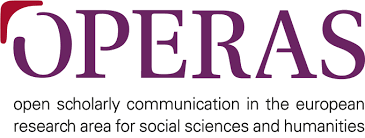 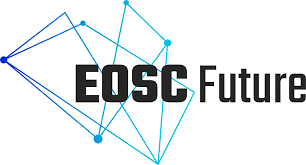 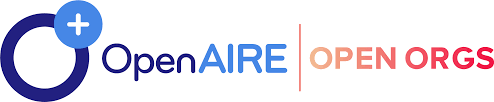 Relation to EOSC SRIA
More relevant action areas:
Landscape monitoring
Skills and training and/or rewards and recognition
Collaborations
To investigate:
First contact with:
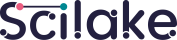 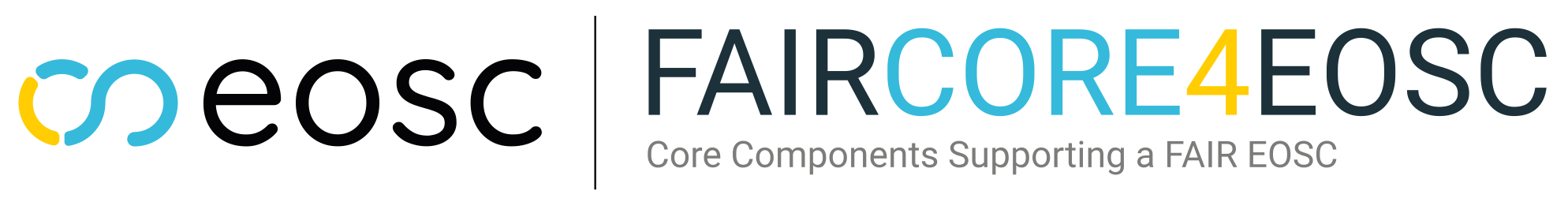 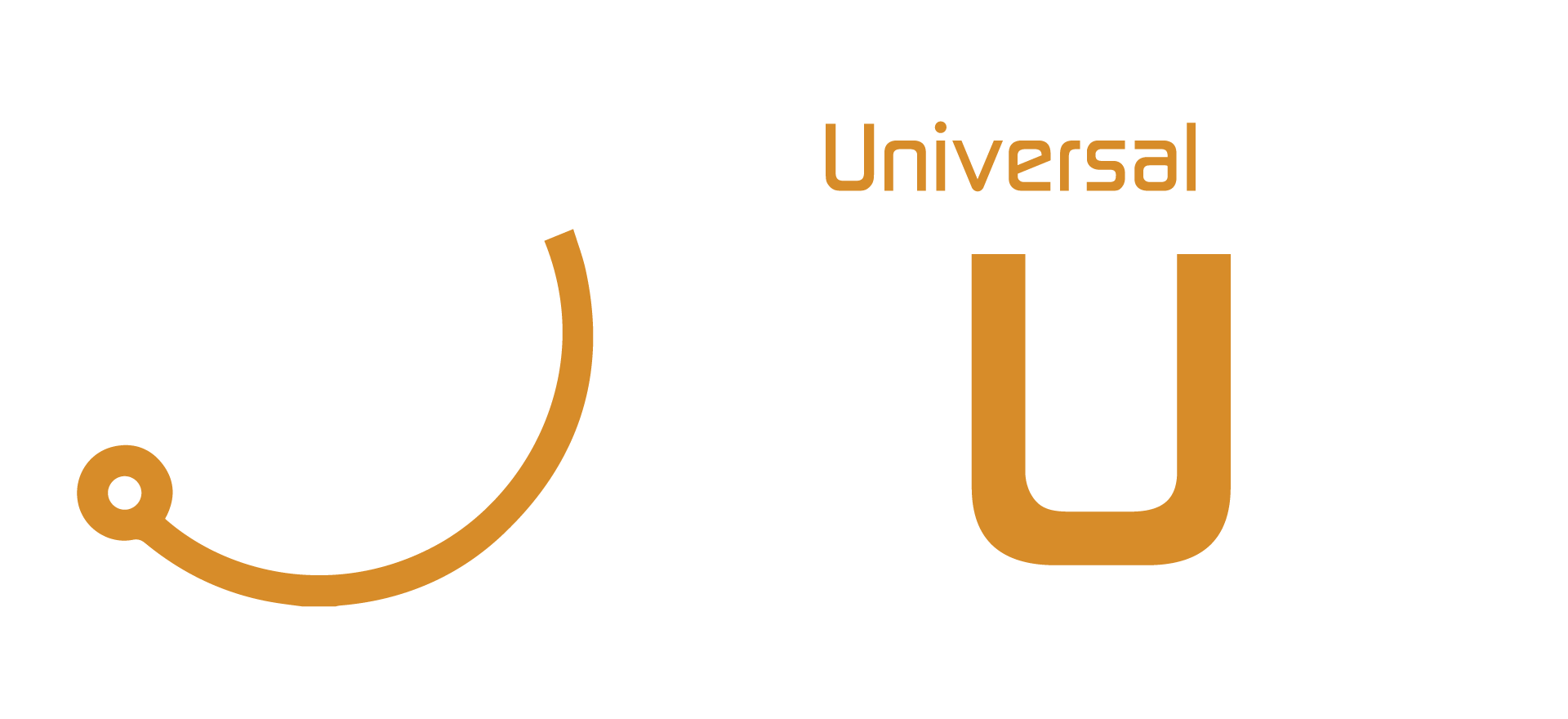 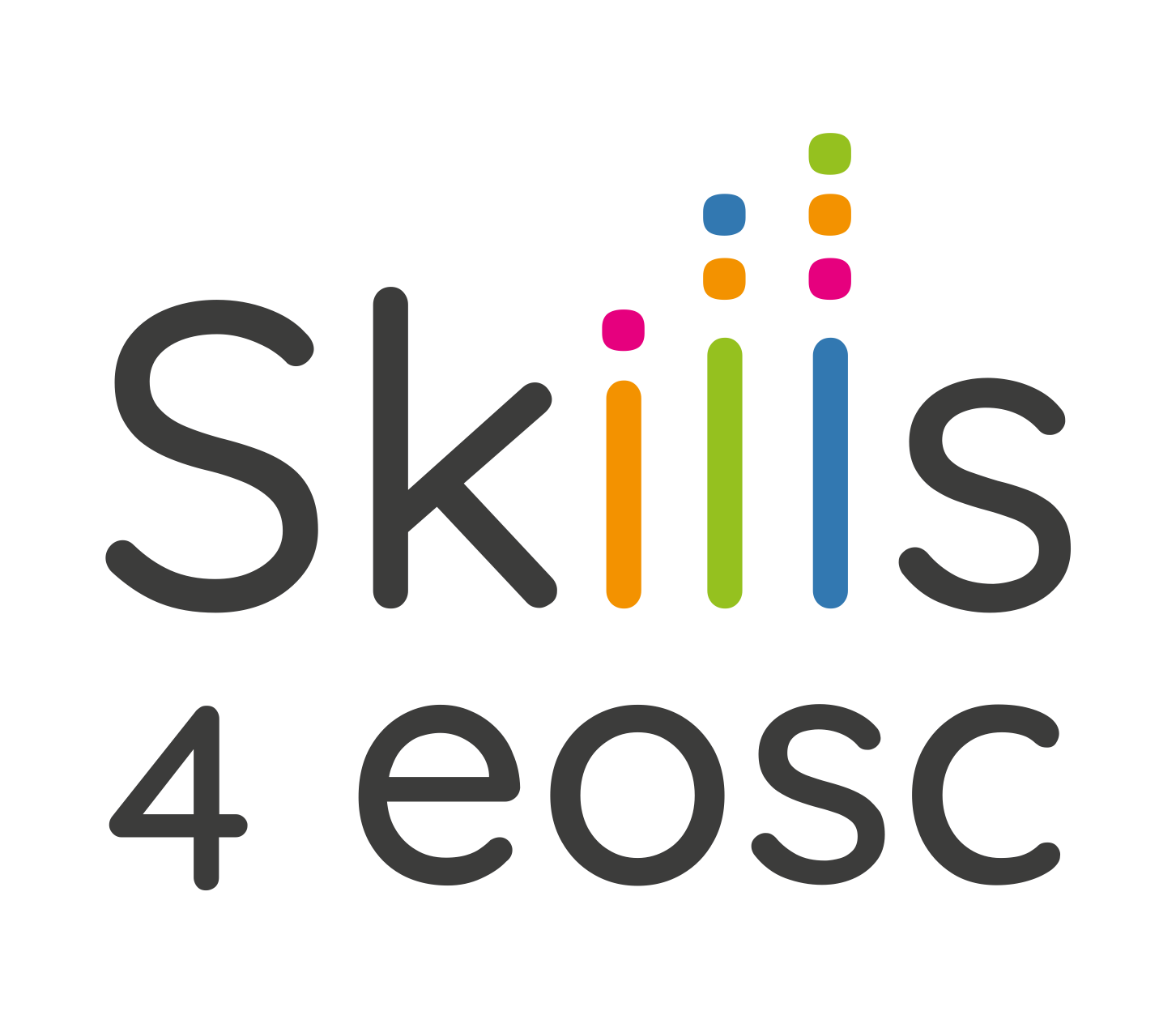 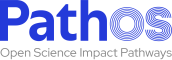 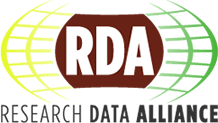 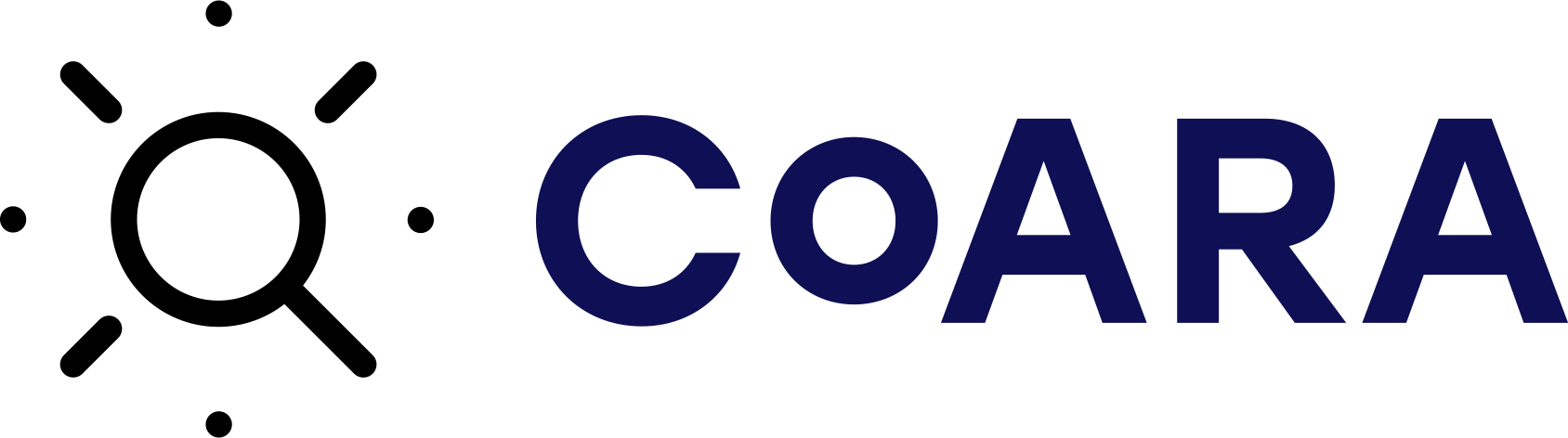 Let’s make it happen! Together.
THANK YOU
https://graspos.eu/

@GraspOS_projectvergoulis@athenarc.gr
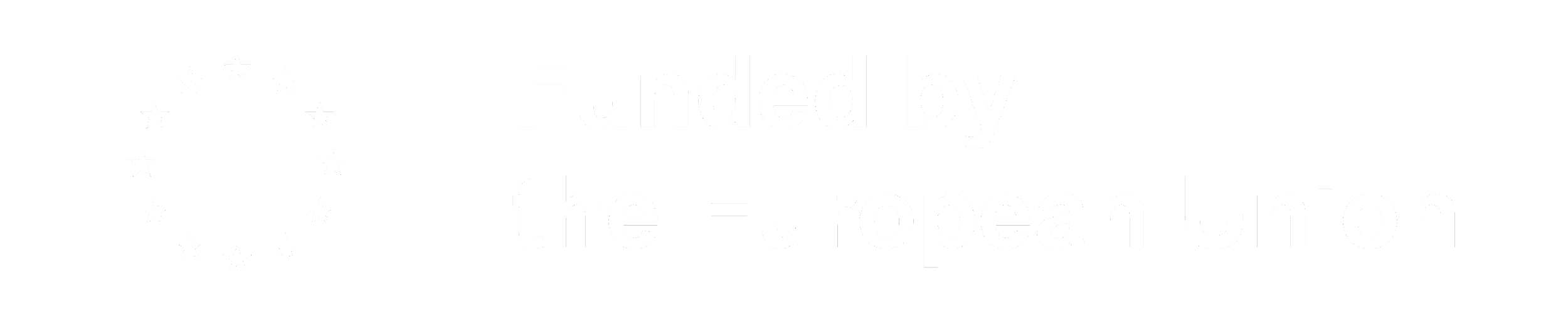